МАДОУ МО г. Краснодар «Центр -детский сад № 118»«Методы формирования дошкольников о профессиональной деятельности в области спасения людей и природы».
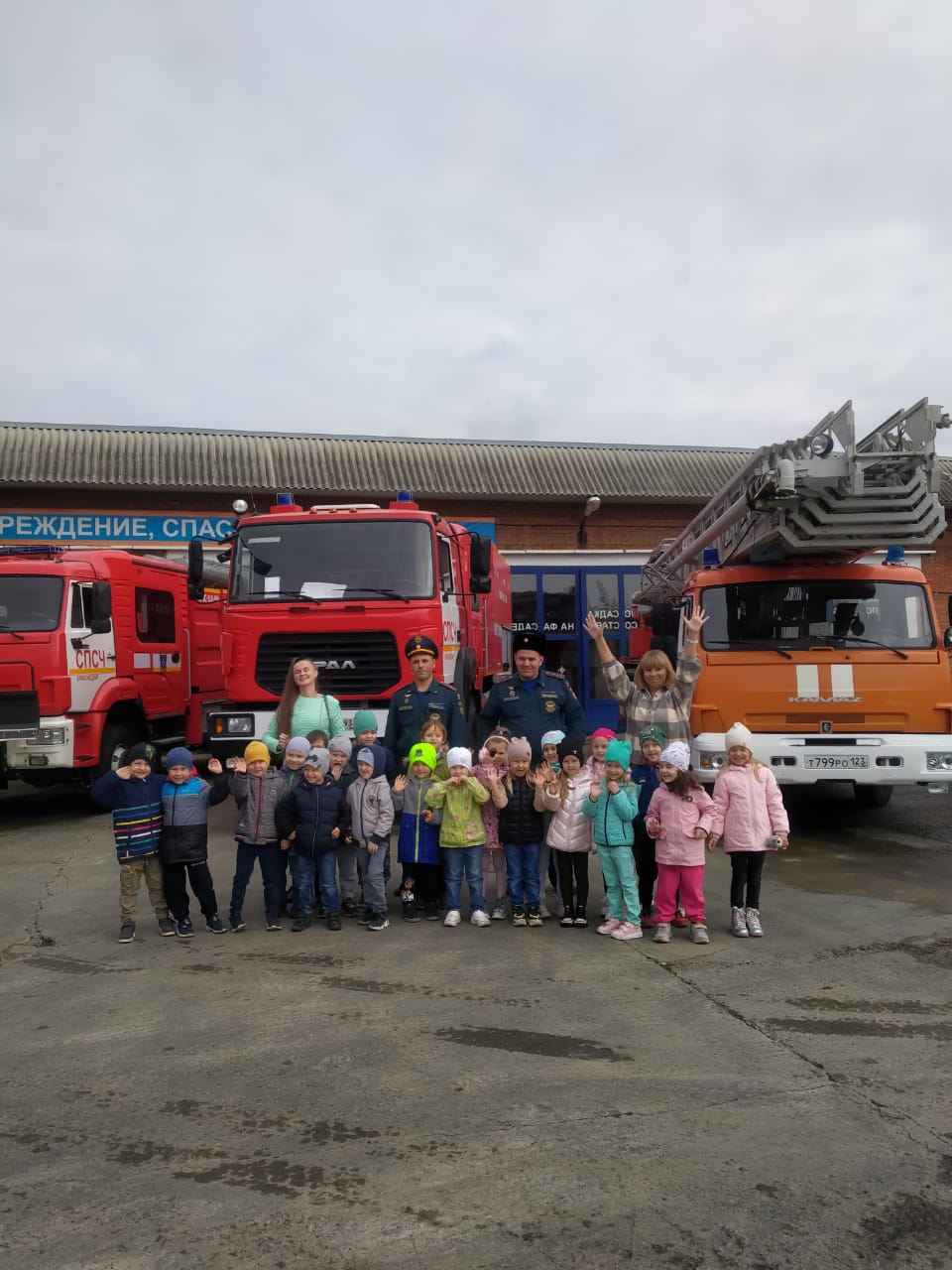 Подготовили:
                                                         Ващук. ЛА
                                                               Самойлова Е.Н
                                                             Пашнина Ю.В
Этап познавательно-информационный.
Полное погружение
Этап познавательно-информационный
Знакомство с профессией пожарный.
Проявление интереса к профессии путем непосредственного вовлечения в будни пожарного.
Желание узнать больше о героических профессиях
Этап познавательно-информационный
Воспитанники понимают- быть пожарным, значит быть сильным и смелым.
Пожарная техника вызвала неподдельный интерес даже у девочек.
Этап моделирующий
Этап моделирующий
Изучаем профессии
Изучаем профессии
Этап моделирующий
Мы любим играть
Мы любим побеждать
Этап моделирующий
Мы творим
Мы слушаем
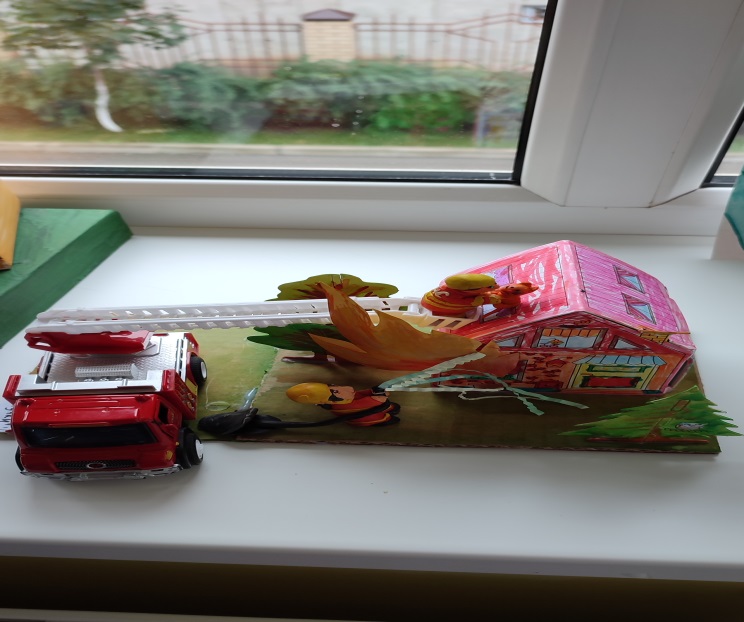 Результативно-демонстрационный этап инновационной  технологии.
Наше творчество
Наше творчество
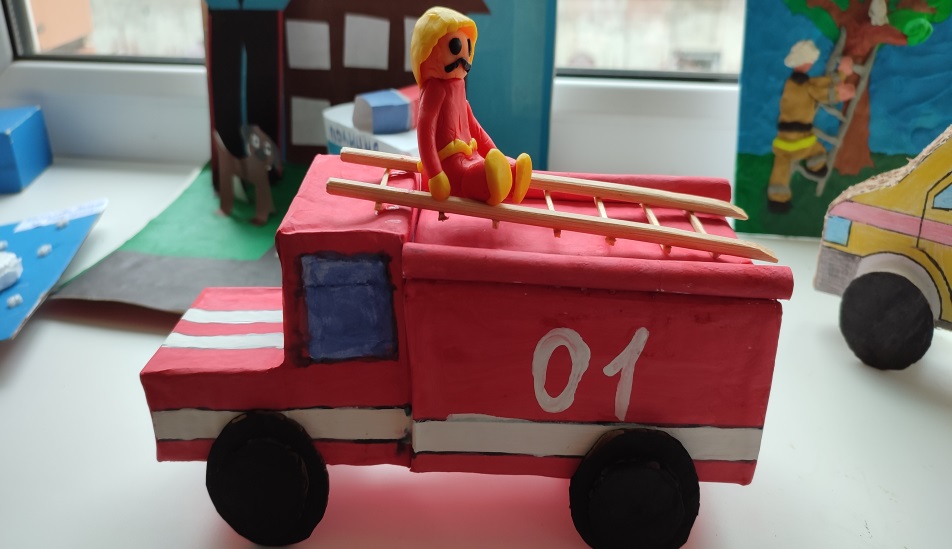 Результативно-демонстрационный этап инновационной  технологии.
Не играй со спичками
Все профессии важны, все профессии нужны.
МАДОУ МО г. Краснодар «Центр -детский сад № 118»
«Методы формирования дошкольников о профессиональной деятельности в области спасения людей и природы».
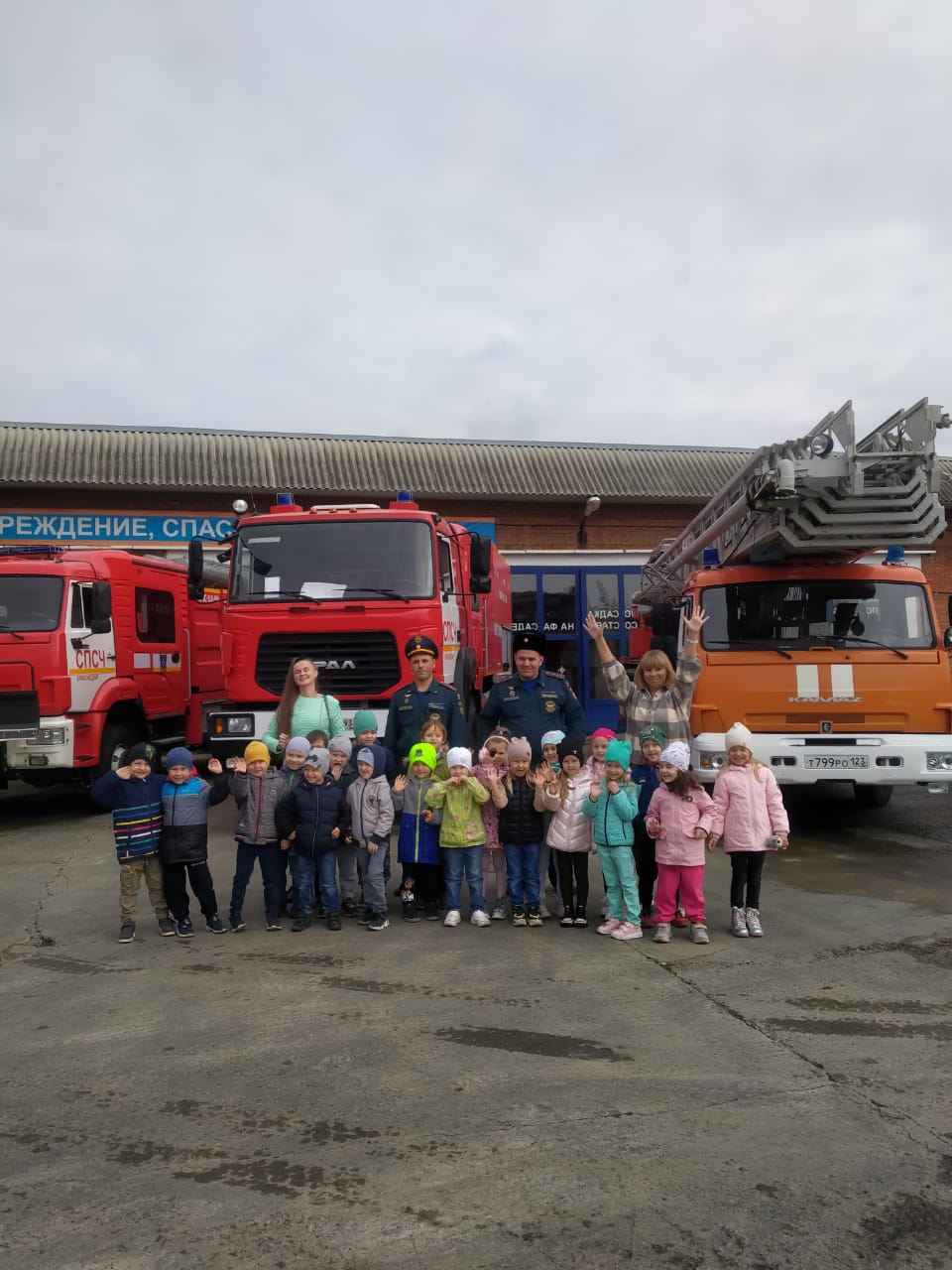 Подготовили:
                                                         Ващук. ЛА
                                                               Самойлова Е.Н
                                                             Пашнина Ю.В